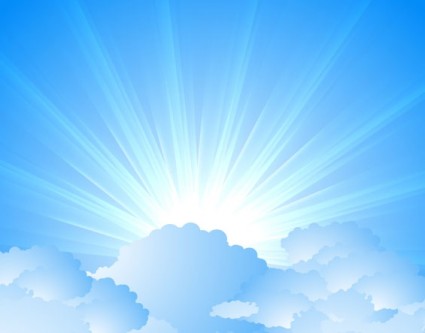 OMICS Journals are welcoming Submissions
OMICS International welcomes submissions that are original and technically so as to serve both the developing world and developed countries in the best possible way.
OMICS Journals  are poised in excellence by publishing high quality research. OMICS International  follows an Editorial Manager® System peer review process and boasts of a strong and active editorial board.
Editors and reviewers are experts in their field and provide anonymous, unbiased and detailed reviews of all submissions.
The journal gives the options of multiple language translations for all the articles and all archived articles are available in HTML, XML, PDF and audio formats. Also, all the published articles are archived in repositories and indexing services like DOAJ, CAS, Google Scholar, Scientific Commons, Index Copernicus, EBSCO, HINARI and GALE.
For more details please visit our website: http://omicsonline.org/Submitmanuscript.php
Journal of Sports Medicine and Doping Studies
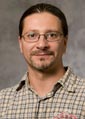 Damiano MarchiInstitute for Human EvolutionUniversity of the WitwatersrandSouth Africa
Editorial Board Member
Biography
Damiano Marchi is a functional morphologist focusing on the study of biomechanics of postcranial skeleton of humans and its changes through evolution. 
He obtained his MS in Biology in 1998 and his PhD in Biological Anthropology in 2004 at the University of Pisa, Italy. He was Visiting Assistant Professor at Duke University from 2004 to 2010 and he is now a post-doctoral fellow at the University of the Witwatersrand, South Africa. 
He has published many peer reviewed papers on human and primate biomechanics of postcranial skeleton focusing on the hand, foot and lower leg.
Biography…
He is an active reviewer of The American Journal of Physical Anthropology, Collegium Anthropologicum, Journal of Anthropological Archaeology, International Journal of Osteoarchaeology and Journal of Sports Sciences. 
He has also reviewed proposals for the Leakey Foundation and the National Science Foundation and the Israel Science Foundation.
Research Interest
Skeletal biomechanics
Human and non-human primate functional morphology
Physical activity of Holocene populations
For Upcoming Conferences
http://www.conferenceseries.com/
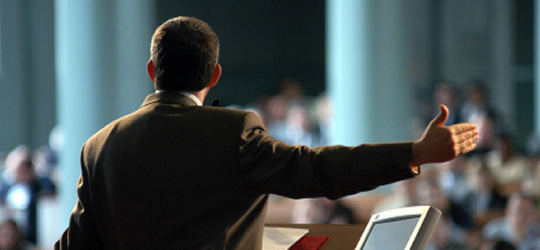 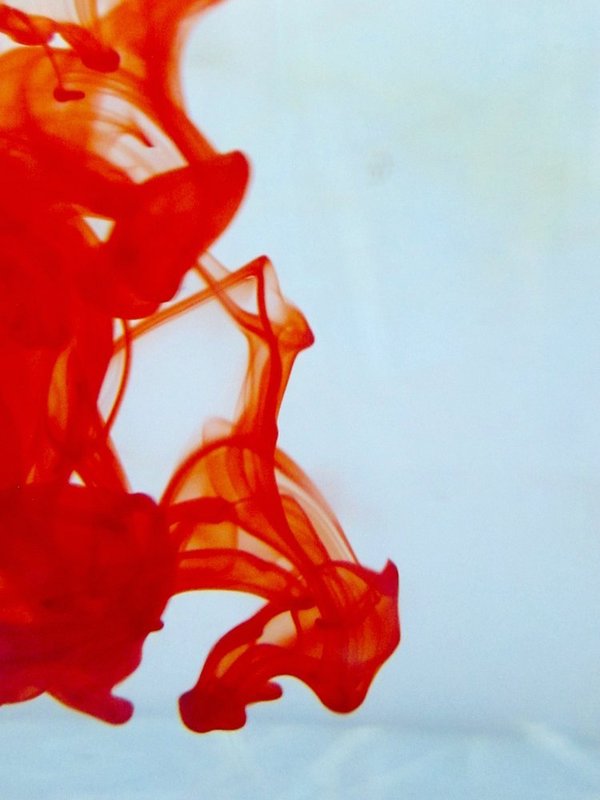 OMICS International Open Access Membership
OMICS International Open Access Membership enables academic and research institutions, funders and corporations to actively encourage open access in scholarly communication and the dissemination of research published by their authors.
For more details and benefits, click on the link below:
http://omicsonline.org/membership.php
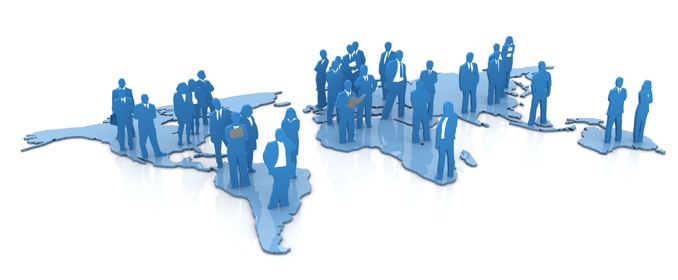